Ejemplo cotidiano:
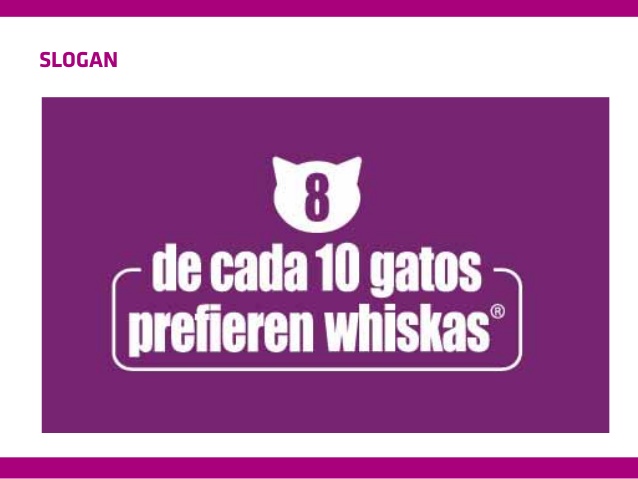 Ejemplo cotidiano:
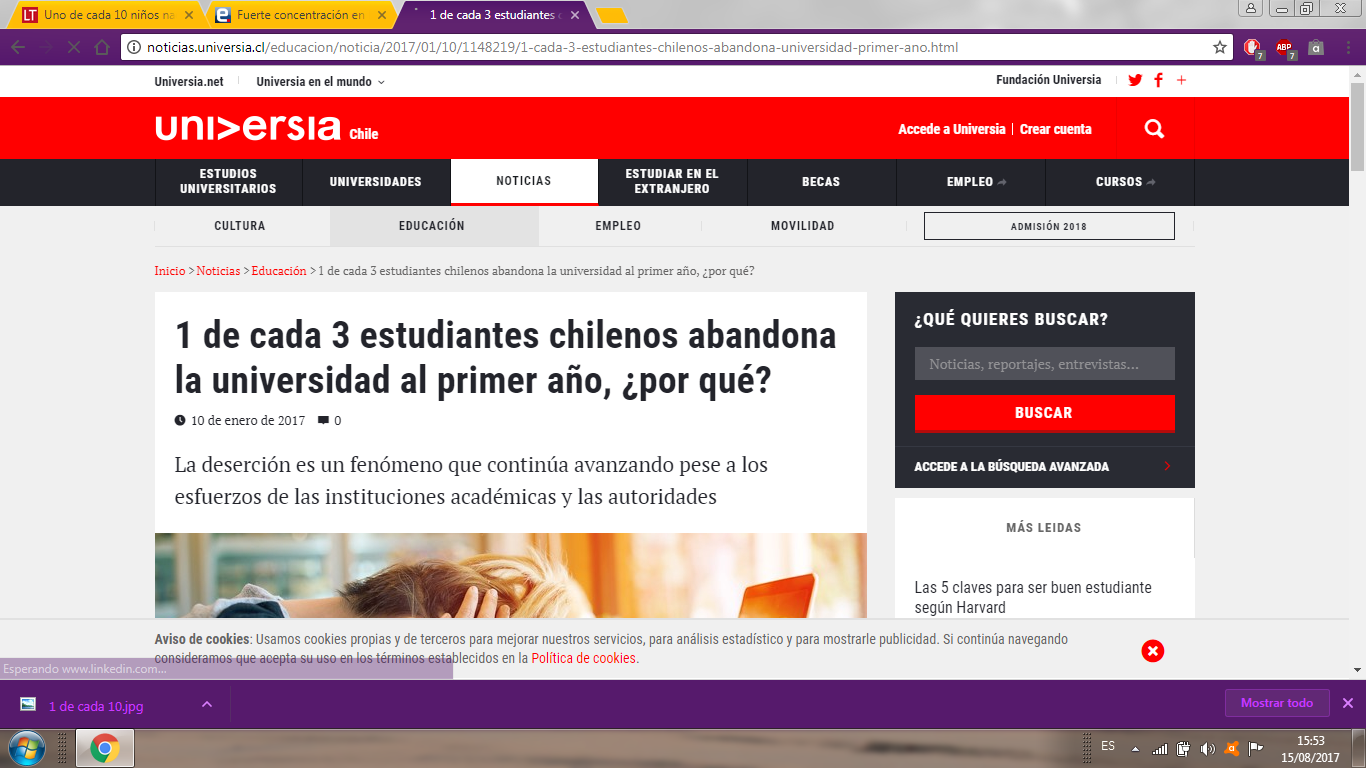 Ejemplo cotidiano:
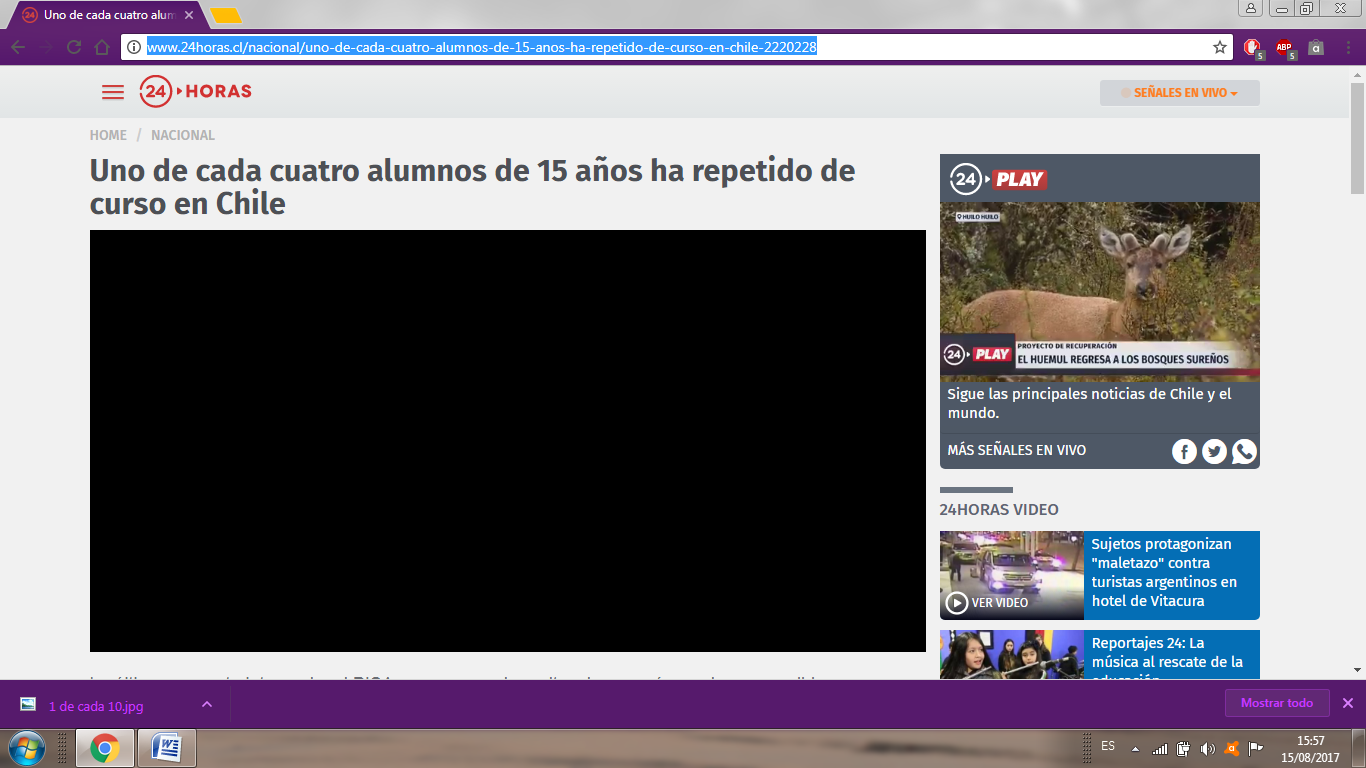 Ejemplo cotidiano:
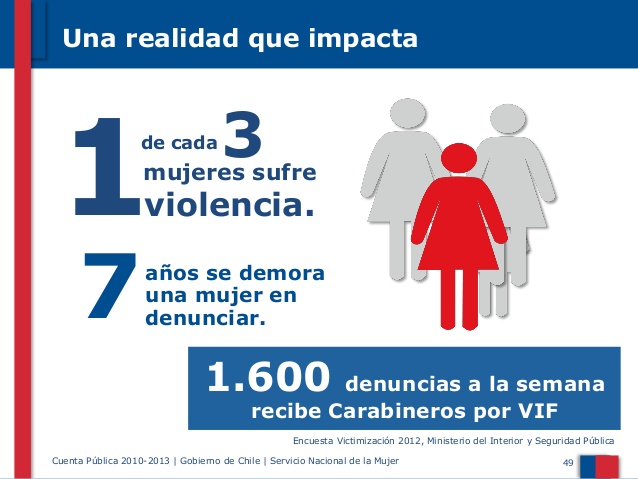 Ejemplo cotidiano:
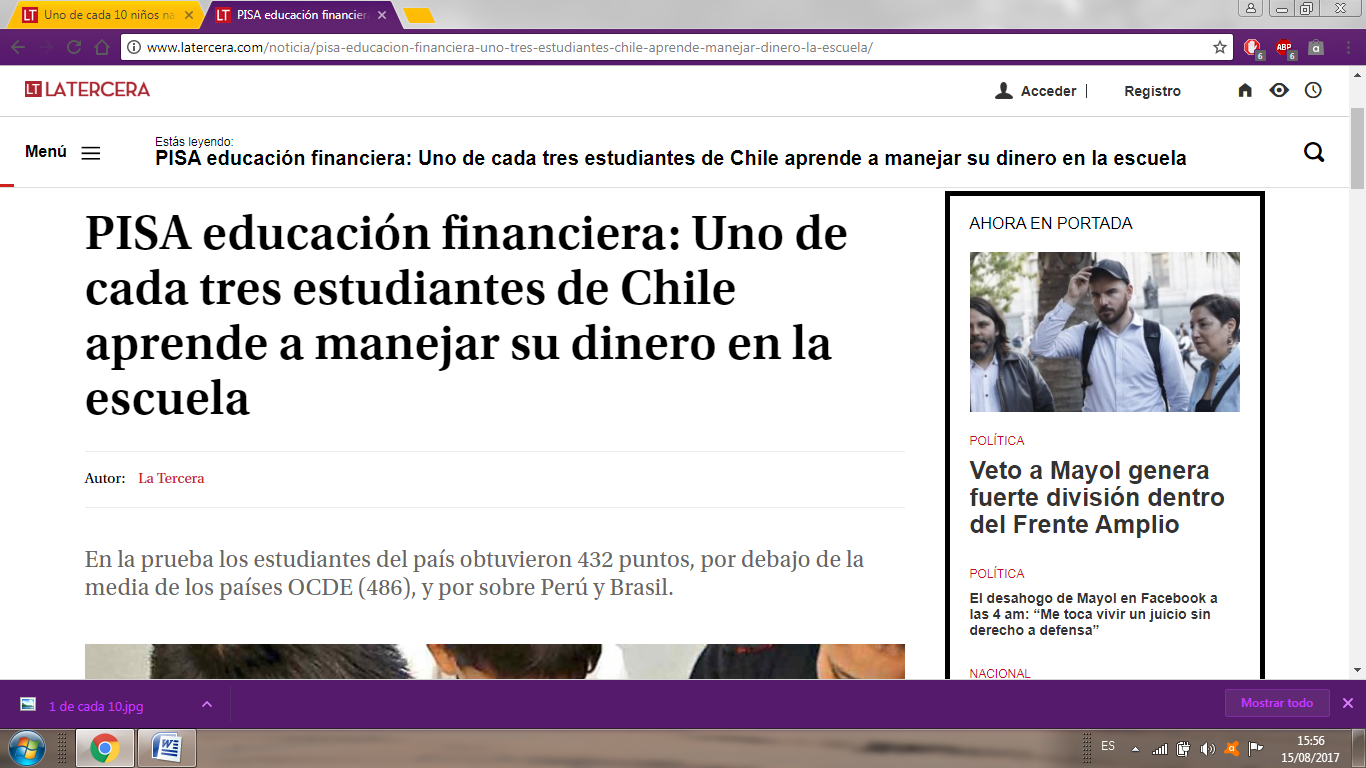 Ejemplo cotidiano:
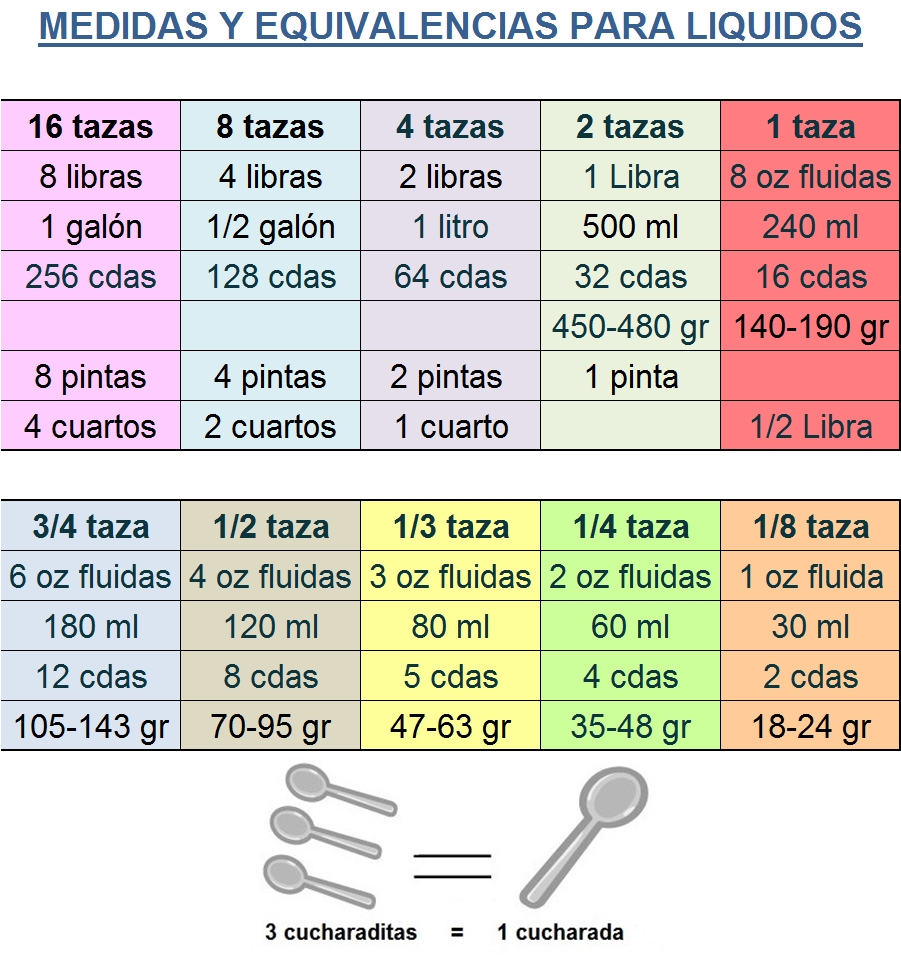 Ejemplo cotidiano:
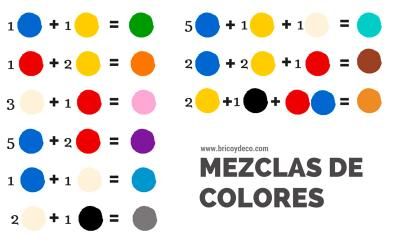